The Importance of Developing Leaders and Managers in Care Provider Settings
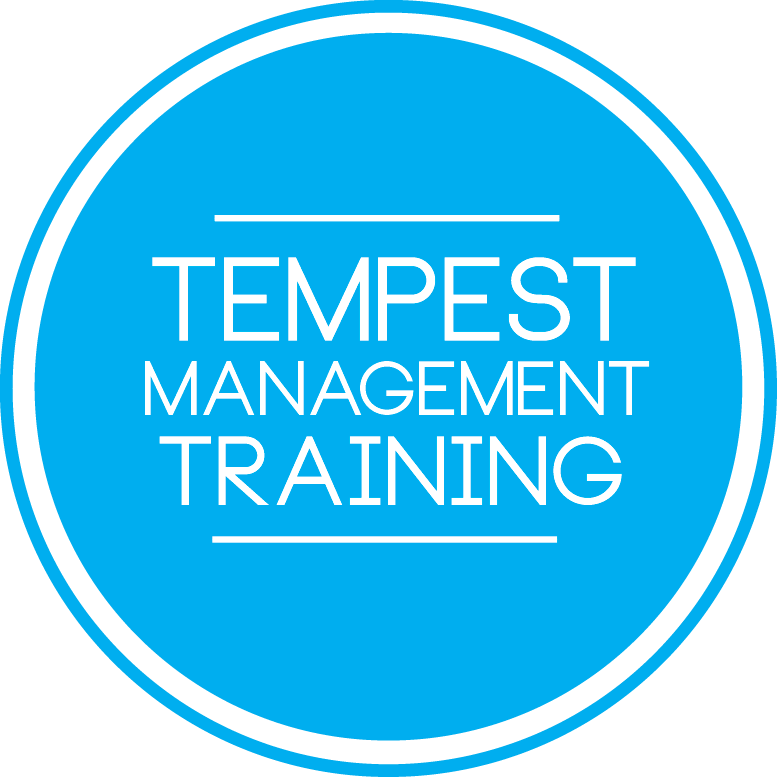 A well trained workforce that’s guided and supported by competent, effective leaders and managers makes a real difference to the lives of people we serve across our sector.
 We are placing leadership at the very heart of social care thinking and driving development of our leaders through our programmes and resources, so we can meet the significant challenges of today and tomorrow.
				Sharon Allen CEO Skills for Care
What are the differences between management and leadership?
Leadership and Management
Tempest Management Training
Leadership & Management
Tempest Management Training
Managing and Leading are two different ways of organising people
Leadership & Management
Tempest Management Training
“Failing organisations are usually over-managed and under-led”
Warren G Bennis
Leadership
Leadership identikit
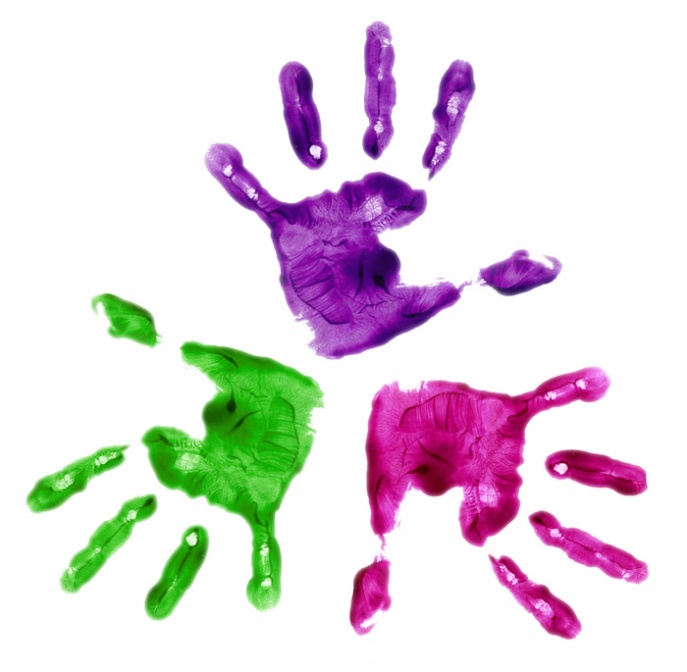 Tempest Management Training
Common areas of Leadership and Management
Management
Delegation
Performance
Planning
Accountability
Finance
Teamwork & team building
Monitoring & evaluating
Formal supervision
Control
Leadership
Inspiration
Transformation
Direction
Coaching
Trust
Empowerment
Creativity
Innovation
Motivation
Common
Communication
Development
Decision making
Integrity
Role model
Negotiation
Knowledge
Competence
Setting standards
Flexibility & focus
Tempest Management Training
Can leadership be learnt?
Leadership is about behavior first and skills second. 
Trust and Respect need to be established before people will follow a Leader. 
Management relies more on planning, organisation and communications.
Leaders will need good management skills, but to be a great leader involves qualities such as honesty, determination and a genuine interest in others.
Tempest Management Training
“Leaders should always expect the very best of those around them. They know that people can change and grow”
Warren G Bennis
Leadership
The state of health care and adult social care in England 2017/18, CQC
The loss of a skilled and knowledgeable manager can have a serious detrimental effect on how well a service runs and the quality of care provided, particularly if succession planning has not been implemented.
Workforce development is the mechanism to equip workers with the education, skills, values, knowledge and behaviours they need to effectively deliver and improve services, both now and in the future. It aims to support the service by providing workers with the right skills.
Recruiting the right people
Career paths within our sector 
Review what a learning and development organisation may look like
Share what a learning and development organisation does well 
Update with new qualifications/standards and Apprenticeships.
Learning & Development
What is involved?
Benefits of Apprenticeship in the workplace
New Apprenticeship Standards
KEY MESSAGES
A learning and development organisation is well on its way to becoming an outstanding provider.
Tempest Management Training working in partnership with you the employer.
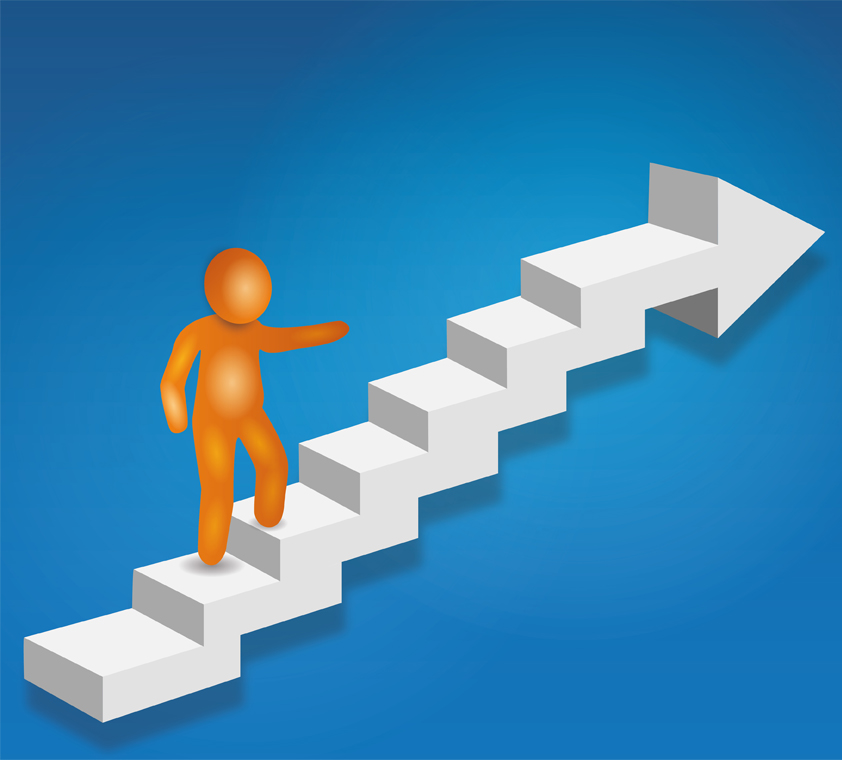 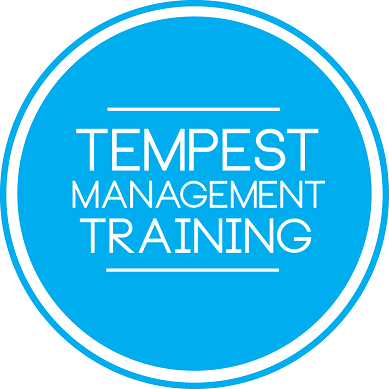 Questions